UMOWY W OBROCIE GOSPODARCZYM
Konsulting Prawny i Gospodarczy 
Semestr zimowy 2021/22

mgr Aleksandra Bar
Zobowiązania odnoszące się do świadczenia usług:



Zlecenie;
Umowa o dzieło;
Prowadzenie cudzych spraw bez zlecenia;
Umowa agencyjna;
Umowa komisu;
Umowa przewozu;
Umowa spedycji;
Przechowanie;
Odpowiedzialność utrzymujących hotele i podobne zakłady;
Umowa składu;
Umowa o roboty budowlane;
+ Nienazwane umowy o świadczenie usług (art. 750 KC).
USŁUGI   Czynności (działania) spełniane dla innej osoby
2
UMOWA O DZIEŁO (art. 627- 646 KC)
3
Art. 627 KC Przez umowę o dzieło przyjmujący zamówienie zobowiązuje się do wykonania oznaczonego dzieła, a zamawiający do zapłaty wynagrodzenia.
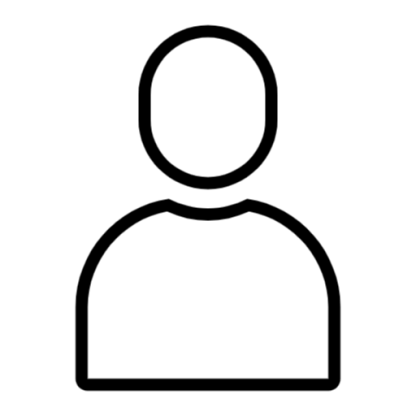 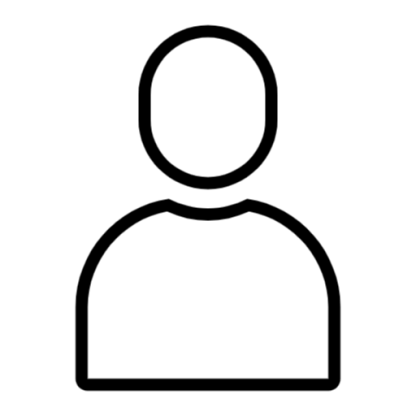 Wykonanie oznaczonego dzieła
Zapłata wynagrodzenia
Zamawiający                                   Przyjmujący zamówienie
Charakter umowy:
	Umowa o dzieło jest umową:
	konsensualną, 
	dwustronnie zobowiązującą, 
	odpłatną
	wzajemną
4
DZIEŁO
= określony rezultat wysiłku przyjmującego zamówienie 

Dzieło jest rezultatem przyszłym który dopiero ma zostać osiągnięty, i nie istnieje w chwili zawarcia umowy;
Dzieło musi być obiektywnie możliwe do wykonania (nie może wystąpić tu niemożliwość świadczenia – art. 387 KC)
Wykonanie dzieła może polegać na stworzeniu czegoś zupełnie nowego albo dokonaniu zmian w istniejącej rzeczy 
Dzieło może mieć postać materialną (np. wytworzenie rzeczy) lub niematerialną




Dzieło musi być w umowie oznaczone (zindywidualizowane)
Nie budzi wątpliwości możliwość uznania za przedmiot umowy o dzieło takich rezultatów niematerialnych, które znajdują ucieleśnienie w przedmiocie materialnym . Kontrowersyjna jest kwestia, czy wytwór niematerialny nieucieleśniony w rzeczy może być przedmiotem umowy o dzieło (np. recytacja, wykonanie koncertu, inscenizacja lub przygotowanie produkcji artystycznej).
Oznaczenie dzieła w umowie polega na wskazaniu cech, które dzieło ma posiadać, uwzględniających indywidualne potrzeby zamawiającego --> tzn. wykreowaniu pewnego abstrakcyjnego modelu (pierwowzoru) rezultatu, który strony danej umowy chcą osiągnąć. Pierwowzór ten charakteryzować się musi określonymi cechami, które powinien posiadać przyszły rezultat działań przyjmującego zamówienie
 Cechy wskazane w umowie dla oznaczenia dzieła muszą być obiektywnie weryfikowalne. Okoliczność ta pozostaje w ścisłym związku z istnieniem reżimu rękojmi za wady dzieła (zob. art. 638 KC).
5
STRONY UMOWY






ZAWARCIE UMOWY
Zamawiający                                     Przyjmujący zamówienie
Stronami umowy zlecenia mogą być dowolne podmioty prawa cywilnego.
Tryb i forma zawarcia umowy podlegają ogólnym regułom
Umowa o dzieło nie wymaga zachowania formy szczególnej
6
WYKONANIE UMOWY

Obowiązki przyjmującego zamówienie
Wykonanie dzieła (należytej jakości, o cechach określonych w umowie lub odpowiadających dziełom tego rodzaju) +  wydanie dzieła zamawiającemu;
Metodę wykonania dzieła określa z reguły przyjmujący zamówienie. KC nie przewiduje nakazu stosowania się do wskazówek zamawiającego. Przyjmujący z. może takie wskazówki uwzględnić ale zob. art. 634 KC i art. 641 par. 2 KC;









O wyborze materiałów decyduje, co do zasady, przyjmujący zamówienie. Zob. jednak art. 634 KC, 642 par. 2 KC (powyżej)
Art. 634 KC Jeżeli materiał dostarczony przez zamawiającego nie nadaje się do prawidłowego wykonania dzieła albo jeżeli zajdą inne okoliczności, które mogą przeszkodzić prawidłowemu wykonaniu, przyjmujący zamówienie powinien niezwłocznie zawiadomić o tym zamawiającego.
Art. 642 § 2 KC Gdy dzieło uległo zniszczeniu lub uszkodzeniu wskutek wadliwości materiału dostarczonego przez zamawiającego albo wskutek wykonania dzieła według jego wskazówek, przyjmujący zamówienie może żądać za wykonaną pracę umówionego wynagrodzenia lub jego odpowiedniej części, jeżeli uprzedził zamawiającego o niebezpieczeństwie zniszczenia lub uszkodzenia dzieła.
A nadto….
7
Art. 633 KC Jeżeli materiałów na wykonanie dzieła dostarcza zamawiający, przyjmujący zamówienie powinien ich użyć w sposób odpowiedni oraz złożyć rachunek i zwrócić niezużytą część.
Art. 636 § 2 KC Jeżeli zamawiający sam dostarczył materiału, może on w razie odstąpienia od umowy lub powierzenia wykonania dzieła innej osobie żądać zwrotu materiału i wydania rozpoczętego dzieła.
Wykonanie dzieła podlega kontroli zamawiającego (co do terminowości i prawidłowości)
Art. 636 § 1 KC Jeżeli przyjmujący zamówienie wykonywa dzieło w sposób wadliwy albo sprzeczny z umową, zamawiający może wezwać go do zmiany sposobu wykonania i wyznaczyć mu w tym celu odpowiedni termin. Po bezskutecznym upływie wyznaczonego terminu zamawiający może od umowy odstąpić albo powierzyć poprawienie lub dalsze wykonanie dzieła innej osobie na koszt i niebezpieczeństwo przyjmującego zamówienie.
Art. 635 KC Jeżeli przyjmujący zamówienie opóźnia się z rozpoczęciem lub wykończeniem dzieła tak dalece, że nie jest prawdopodobne, żeby zdołał je ukończyć w czasie umówionym, zamawiający może bez wyznaczenia terminu dodatkowego od umowy odstąpić jeszcze przed upływem terminu do wykonania dzieła.
8
Obowiązki zamawiającego
Obowiązek zapłaty wynagrodzenia  +  obowiązek odebrania dzieła 
Obowiązek zapłaty wynagrodzenia
Art. 628 KC § 1. Wysokość wynagrodzenia za wykonanie dzieła można określić przez wskazanie podstaw do jego ustalenia. Jeżeli strony nie określiły wysokości wynagrodzenia ani nie wskazały podstaw do jego ustalenia, poczytuje się w razie wątpliwości, że strony miały na myśli zwykłe wynagrodzenie za dzieło tego rodzaju. Jeżeli także w ten sposób nie da się ustalić wysokości wynagrodzenia, należy się wynagrodzenie odpowiadające uzasadnionemu nakładowi pracy oraz innym nakładom przyjmującego zamówienie.
§ 2. Przepisy dotyczące sprzedaży według cen sztywnych, maksymalnych, minimalnych i wynikowych stosuje się odpowiednio.
Art. 642 KC
§ 1. W braku odmiennej umowy przyjmującemu zamówienie należy się wynagrodzenie w chwili oddania dzieła.
§ 2. Jeżeli dzieło ma być oddawane częściami, a wynagrodzenie zostało obliczone za każdą część z osobna, wynagrodzenie należy się z chwilą spełnienia każdego ze świadczeń częściowych.
9
WYNAGRODZENIE KOSZTORYSOWE
Art. 629 KC Jeżeli strony określiły wynagrodzenie na podstawie zestawienia planowanych prac i przewidywanych kosztów (wynagrodzenie kosztorysowe), a w toku wykonywania dzieła zarządzenie właściwego organu państwowego zmieniło wysokość cen lub stawek obowiązujących dotychczas w obliczeniach kosztorysowych, każda ze stron może żądać odpowiedniej zmiany umówionego wynagrodzenia. Nie dotyczy to jednak należności uiszczonej za materiały lub robociznę przed zmianą cen lub stawek.
Art. 630 KC
§ 1. Jeżeli w toku wykonywania dzieła zajdzie konieczność przeprowadzenia prac, które nie były przewidziane w zestawieniu prac planowanych będących podstawą obliczenia wynagrodzenia kosztorysowego, a zestawienie sporządził zamawiający, przyjmujący zamówienie może żądać odpowiedniego podwyższenia umówionego wynagrodzenia. Jeżeli zestawienie planowanych prac sporządził przyjmujący zamówienie, może on żądać podwyższenia wynagrodzenia tylko wtedy, gdy mimo zachowania należytej staranności nie mógł przewidzieć konieczności prac dodatkowych.
§ 2. Przyjmujący zamówienie nie może żądać podwyższenia wynagrodzenia, jeżeli wykonał prace dodatkowe bez uzyskania zgody zamawiającego.
Art. 631 KC Gdyby w wypadkach przewidzianych w dwóch artykułach poprzedzających zaszła konieczność znacznego podwyższenia wynagrodzenia kosztorysowego, zamawiający może od umowy odstąpić, powinien jednak uczynić to niezwłocznie i zapłacić przyjmującemu zamówienie odpowiednią część umówionego wynagrodzenia
10
WYNAGRODZENIE RYCZAŁTOWE
Art. 632 
§ 1. Jeżeli strony umówiły się o wynagrodzenie ryczałtowe, przyjmujący zamówienie nie może żądać podwyższenia wynagrodzenia, chociażby w czasie zawarcia umowy nie można było przewidzieć rozmiaru lub kosztów prac.
§ 2. Jeżeli jednak wskutek zmiany stosunków, której nie można było przewidzieć, wykonanie dzieła groziłoby przyjmującemu zamówienie rażącą stratą, sąd może podwyższyć ryczałt lub rozwiązać umowę.
Obowiązek odebrania dzieła



Obowiązek współdziałania z przyjmującym zamówienie
Art. 643 KC Zamawiający obowiązany jest odebrać dzieło, które przyjmujący zamówienie wydaje mu zgodnie ze swym zobowiązaniem.
Art. 640 KC Jeżeli do wykonania dzieła potrzebne jest współdziałanie zamawiającego, a tego współdziałania brak, przyjmujący zamówienie może wyznaczyć zamawiającemu odpowiedni termin z zagrożeniem, iż po bezskutecznym upływie wyznaczonego terminu będzie uprawniony do odstąpienia od umowy.
Art. 639 KC Zamawiający nie może odmówić zapłaty wynagrodzenia mimo niewykonania dzieła, jeżeli przyjmujący zamówienie był gotów je wykonać, lecz doznał przeszkody z przyczyn dotyczących zamawiającego. Jednakże w wypadku takim zamawiający może odliczyć to, co przyjmujący zamówienie oszczędził z powodu niewykonania dzieła.
11
WYGAŚNIĘCIE UMOWY

Wykonanie zobowiązania
Odstąpienie zamawiającego:
 -w każdej chwili jeżeli dzieło nie zostało ukończone (za zapłatą wynagrodzenia)




-w razie konieczności znacznego podwyższenia wynagrodzenia kosztorysowego (art. 631 KC)
jeżeli przyjmujący zamówienie wykonywa dzieło w sposób wadliwy albo sprzeczny z umową, po bezskutecznym upływie wyznaczonego terminu (art. 636 § 1 KC)
Jeżeli przyjmujący zamówienie opóźnia się z rozpoczęciem lub wykończeniem dzieła tak dalece, że nie jest prawdopodobne, żeby zdołał je ukończyć w czasie umówionym (art. 635 KC)
Odstąpienie przyjmującego zamówienie:
-Jeżeli do wykonania dzieła potrzebne jest współdziałanie zamawiającego, a tego współdziałania brak, po bezskutecznym upływie wyznaczonego terminu (art. 640 KC)
Art. 644 KC Dopóki dzieło nie zostało ukończone, zamawiający może w każdej chwili od umowy odstąpić płacąc umówione wynagrodzenie. Jednakże w wypadku takim zamawiający może odliczyć to, co przyjmujący zamówienie oszczędził z powodu niewykonania dzieła.
12
Śmierć lub niezdolność do pracy przyjmującego zamówienie, jeżeli wykonanie zależy od 
osobistych przymiotów przyjmującego
Art. 645 KC
§ 1. Umowa o dzieło, którego wykonanie zależy od osobistych przymiotów przyjmującego zamówienie, rozwiązuje się wskutek jego śmierci lub niezdolności do pracy.
§ 2. Jeżeli materiał był własnością przyjmującego zamówienie, a dzieło częściowo wykonane przedstawia ze względu na zamierzony cel umowy wartość dla zamawiającego, przyjmujący zamówienie lub jego spadkobierca może żądać, ażeby zamawiający odebrał materiał w stanie, w jakim się znajduje, za zapłatą jego wartości oraz odpowiedniej części wynagrodzenia.
13
ODPOWIEDZIALNOŚĆ ZA WADY DZIEŁA









PRZEDAWNIENIE ROSZCZEŃ
Art. 638 KC
§ 1. Do odpowiedzialności za wady dzieła stosuje się odpowiednio przepisy o rękojmi przy sprzedaży. Odpowiedzialność przyjmującego zamówienie jest wyłączona, jeżeli wada dzieła powstała z przyczyny tkwiącej w materiale dostarczonym przez zamawiającego.
§ 2. Jeżeli zamawiającemu udzielono gwarancji na wykonane dzieło, przepisy o gwarancji przy sprzedaży stosuje się odpowiednio.
RĘKOJMIA  art. 556 i n. KC

GWARANCJA  art. 577 i n. KC
Art. 646 KC Roszczenia wynikające z umowy o dzieło przedawniają się z upływem lat dwóch od dnia oddania dzieła, a jeżeli dzieło nie zostało oddane - od dnia, w którym zgodnie z treścią umowy miało być oddane.
2 lata!
14